River Flow and Salinity in Nueces Bay, Texas
Joseph Stachelek
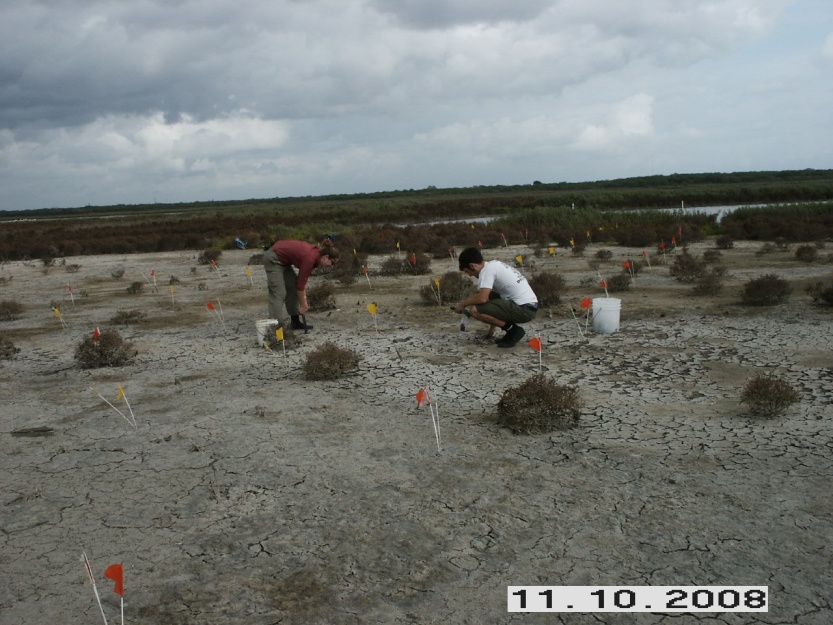 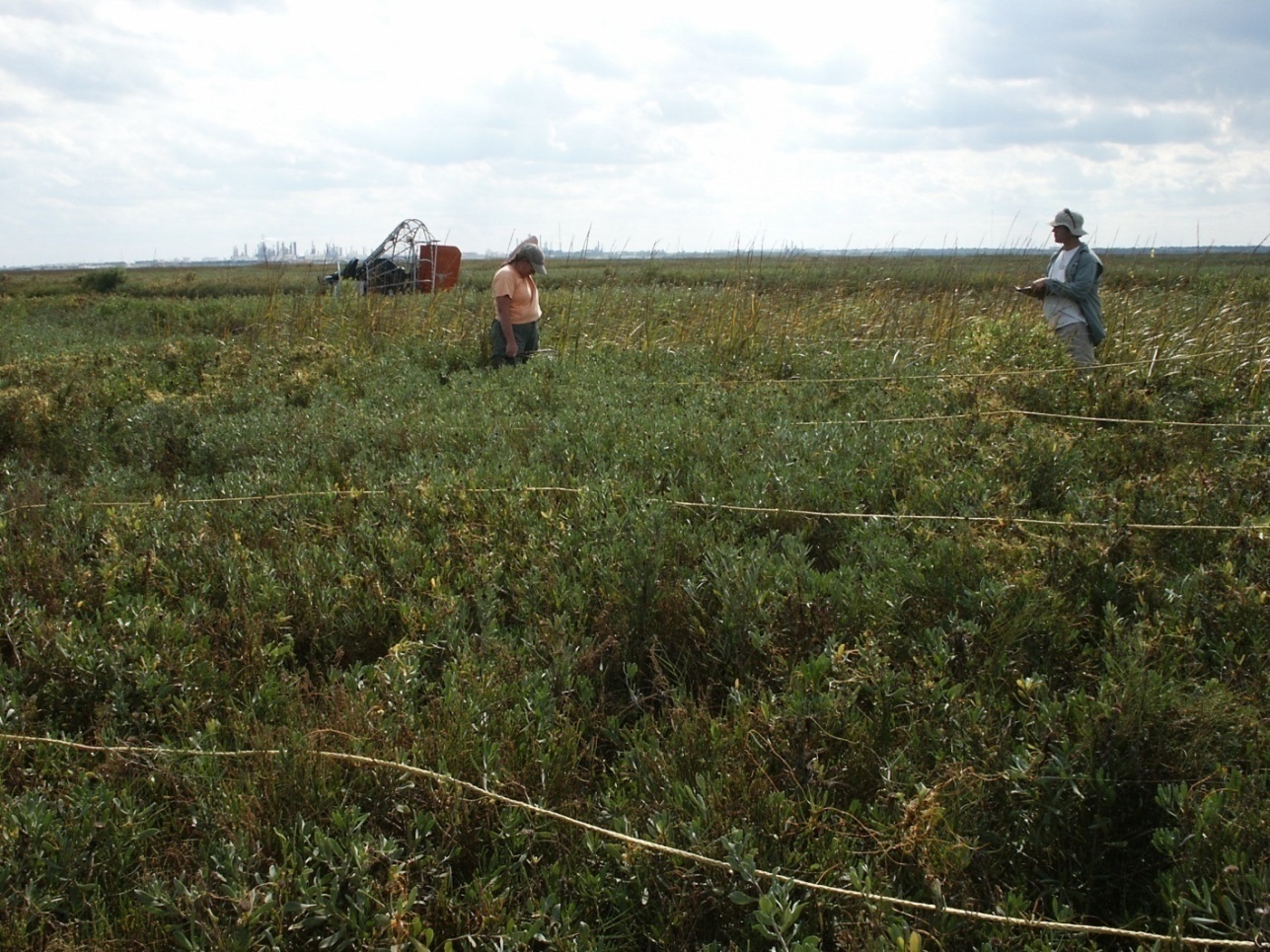 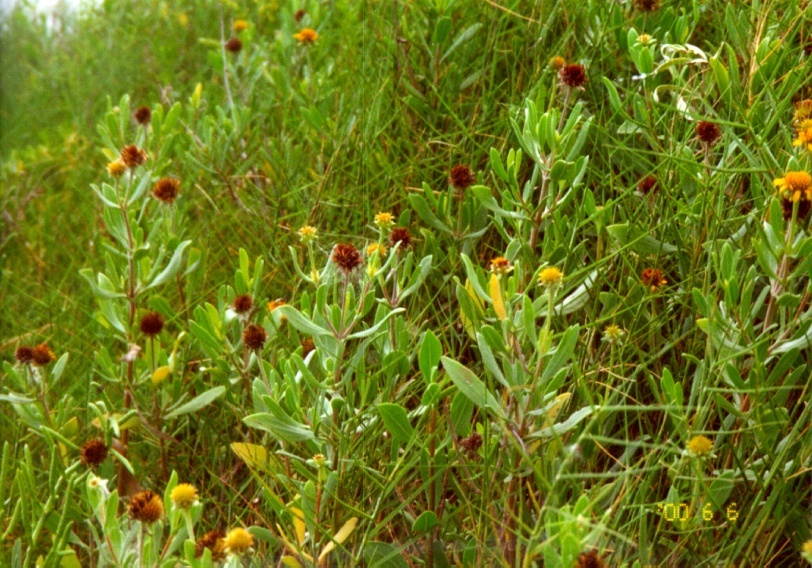 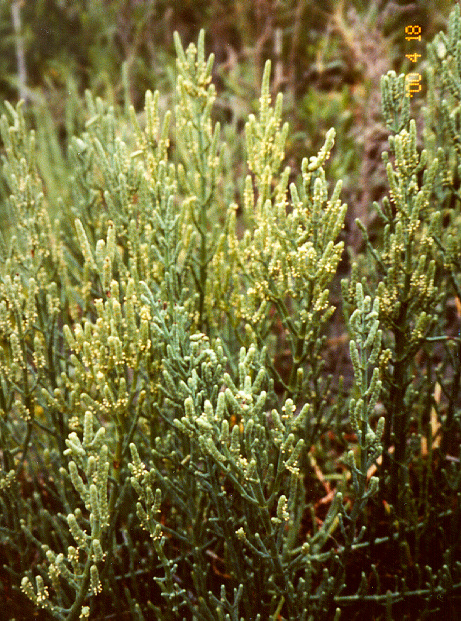 What determines the failure of vegetation recovery in these hypersaline soils?
Multiple Stressors
Drought
Salinity
Nutrient
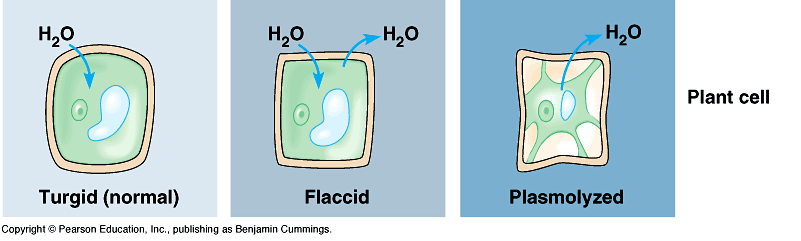 Nueces Bay
Methods
Basemaps
MonitoringPoints
Daily Salinity Values (5 Sites)
Raster Catalog
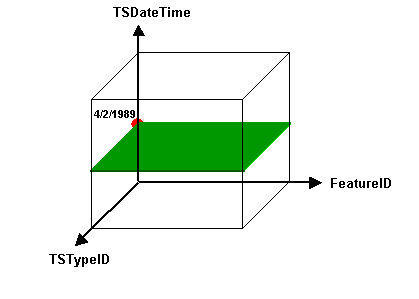 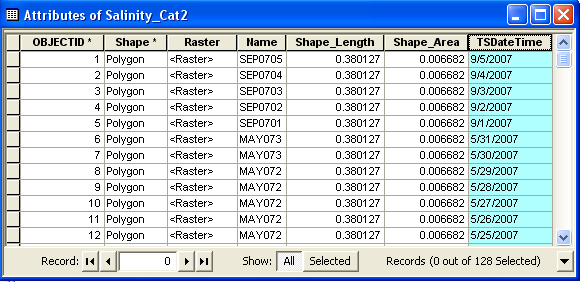 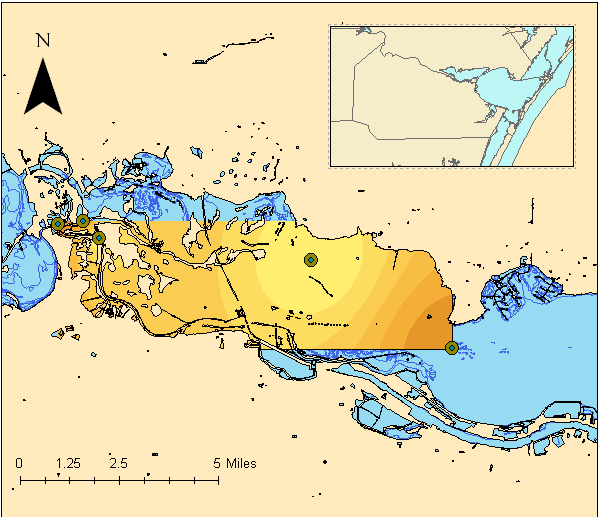 Nueces River Discharge
Fall 2002 Flooding
Fall 2007 Flooding
What is more desirable, frequent moderate inflow events or rare flood stage events?
[Speaker Notes: Monthly precipitation (grey bars) and potential evapotranspiration (lines) and difference between PPT and PET (black bars).]
May – September 2007
http://vimeo.com/moogaloop.swf?clip_id=7655559
Raster Animation
Future Work
Extend 2007 Raster Time Series

Complete the 2003 Raster Time Series

Add more sites from offline datasets